Formatting a Research Paper
Lesson 10
Plagiarism
Illegal use of someone’s work (John Wiley & Sons, Inc., 2014)
Citations
Word 2013 has a feature that allows the user to insert correctly formatted citations
Citation: Excerpt from the source of information (John Wiley & Sons, Inc., 2014)
Can be deleted without deleting the source
Source: the place in which you retrieved your information from
Works Cited/Bibliography
Works Cited: lists all of the sources used within a document
Captions
A line of text that describes an object (John Wiley & Sons, Inc., 2014)
Header/Footers
Header: Content that appears on the top of the page (John Wiley & Sons, Inc., 2014)
Footer: Content that appears on the bottom of the page (John Wiley & Sons, Inc., 2014)
Uses of Footnotes & Endnotes
Footnotes and endnotes are used in printed documents to explain, comment on, or provide references for text in a document
Footnotes often used for detailed comments and endnotes for citation of sources
What’s the difference?
Footnotes are inserted at the bottom (or “foot”) of the page in which the reference occurs
Endnotes are inserted at the end of the document on a separate page
Footnotes and endnotes
MLA Style Footnote:
Single Spaced
Hanging Indent
MLA Style Endnote:
Double Spaced
No hanging indent
What is TOC?
Table of Contents is a list of the parts of a book or document organized in the order in which the parts appear by page number
Appears at the beginning of the document
Tab Leaders: symbols that appear in a table of contents between a topic and the corresponding page numbers (John Wiley & Sons, Inc., 2014)
TOC
Easiest way to create TOCs in Word 2013 is by using the built-in heading styles
For example, Heading 1, Heading 2, and Heading 3 — to the text that you want to include in the table of contents 
Word searches for those headings and then automatically inserts the table of contents into your document
Manual vs. Automatic
Manual Table of Contents:
Allows the user to create and customize a table of contents
Automatic Table of Contents: 
Allows the user to insert a pre-formatted table of contents
Hyperlinks
Usually underlined in blue
Changes to purple once clicked
Links to a file, website, email, or place in the document
Links to email will open Microsoft Outlook
Can be applied to text or pictures
Hyperlinks
Keyboard Shortcut: Ctrl + K
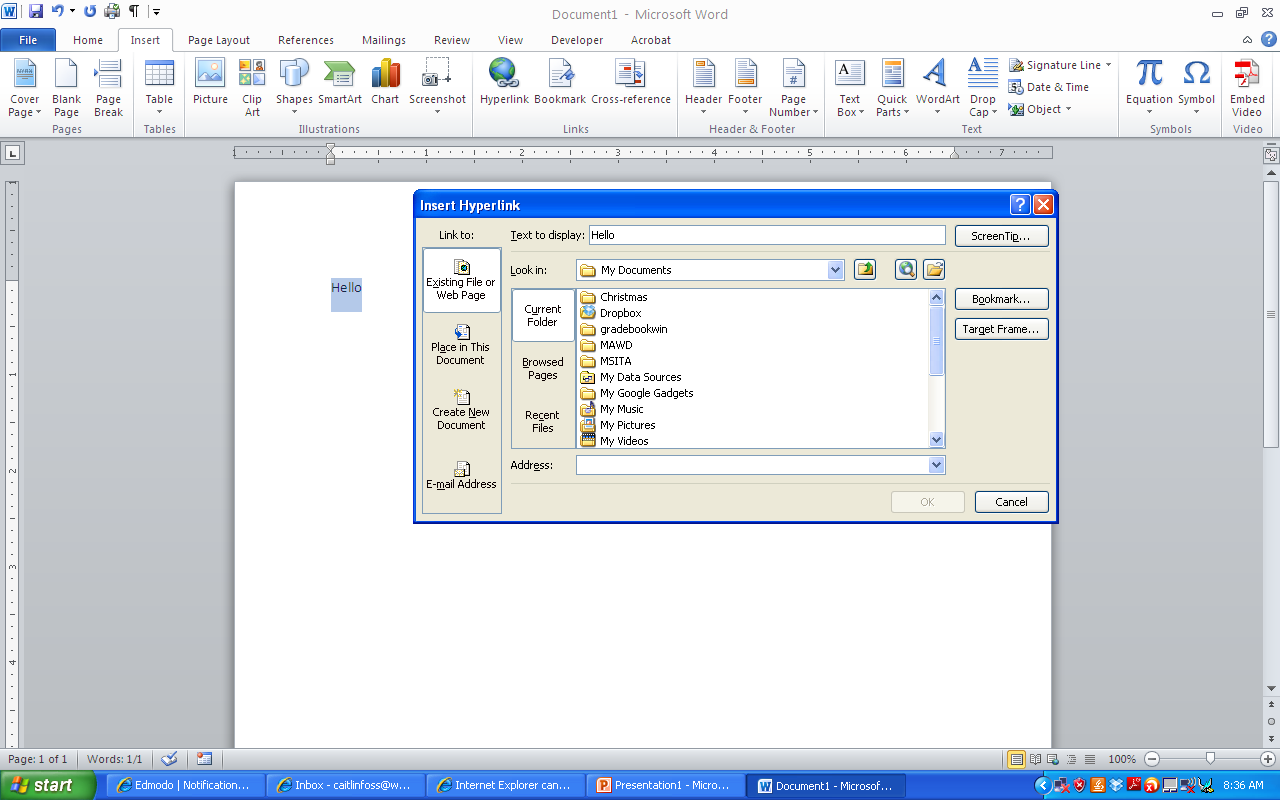 Hyperlink
To follow a hyperlink, move your mouse over the link, press the control key and click on the link
To remove a hyperlink, right click and go to Remove Hyperlink on the shortcut menu
Bookmark
Creates a bookmark (similar to favorites in Internet Explorer)
Allows you to come back to a particular section of words in the future
Insert Ribbon > Links Group > Bookmark
Must begin with a letter
Source
John Wiley & Sons, Inc. (2014). Microsoft Official Academic Course Microsoft Word 2013, Exam 77-418.